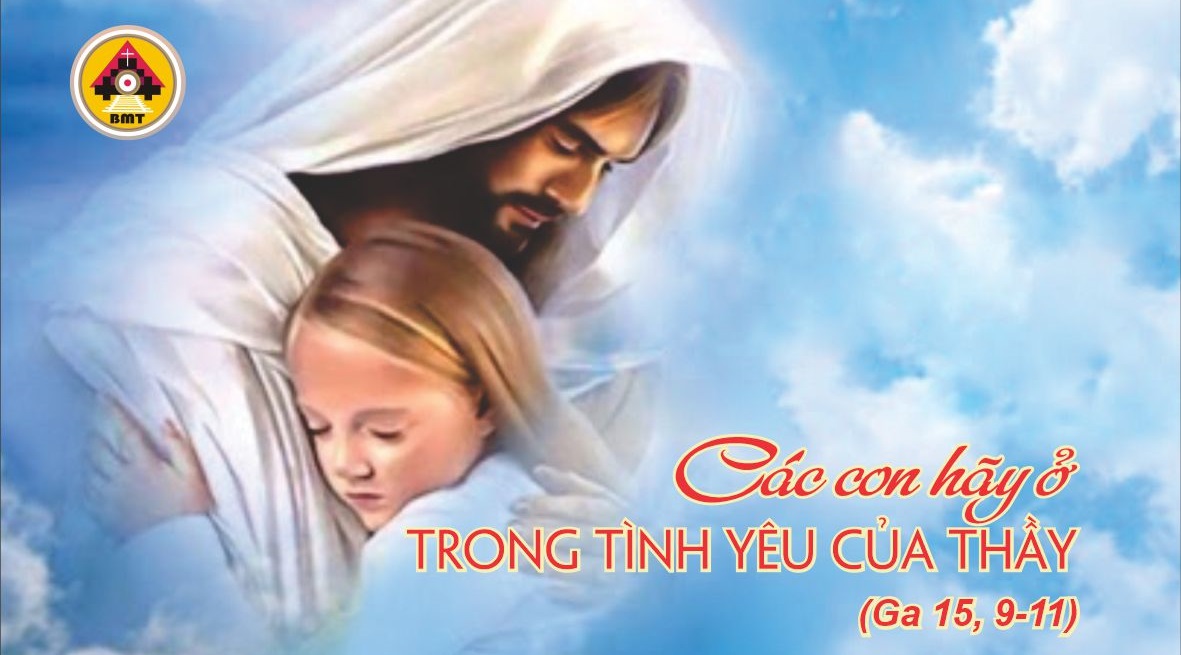 THỨ Tư TUẦN IV PHỤC SINH
Ca Nhập Lễ
Lạy Chúa, tôi sẽ ca tụng Chúa giữa muôn dân, và tôi sẽ tường thuật danh Chúa cho các anh em – Allêluia.
Bài đọc 1. Cv 12, 24 – 13, 5a“Hãy dành Saolô và Barnaba riêng cho Ta”.Bài trích sách Công vụ Tông Đồ.
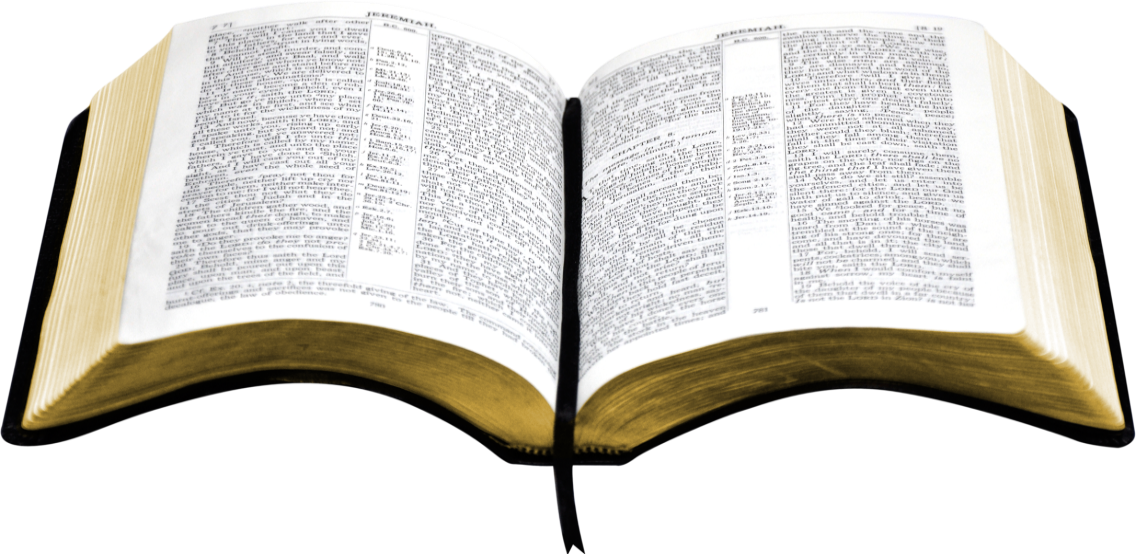 Đáp ca:
Tv 66, 2-3. 5. 6 và 8
Ðáp: Chư dân, hãy ca tụng Ngài, thân lạy Chúa, hết thảy chư dân hãy ca tụng Ngài
Alleluia: Ga 15, 16
Alleluia, alleluia! – Chúa Kitô đã sống lại và chiếu soi chúng ta, là những kẻ Người đã cứu chuộc bằng máu của Người. – Alleluia.
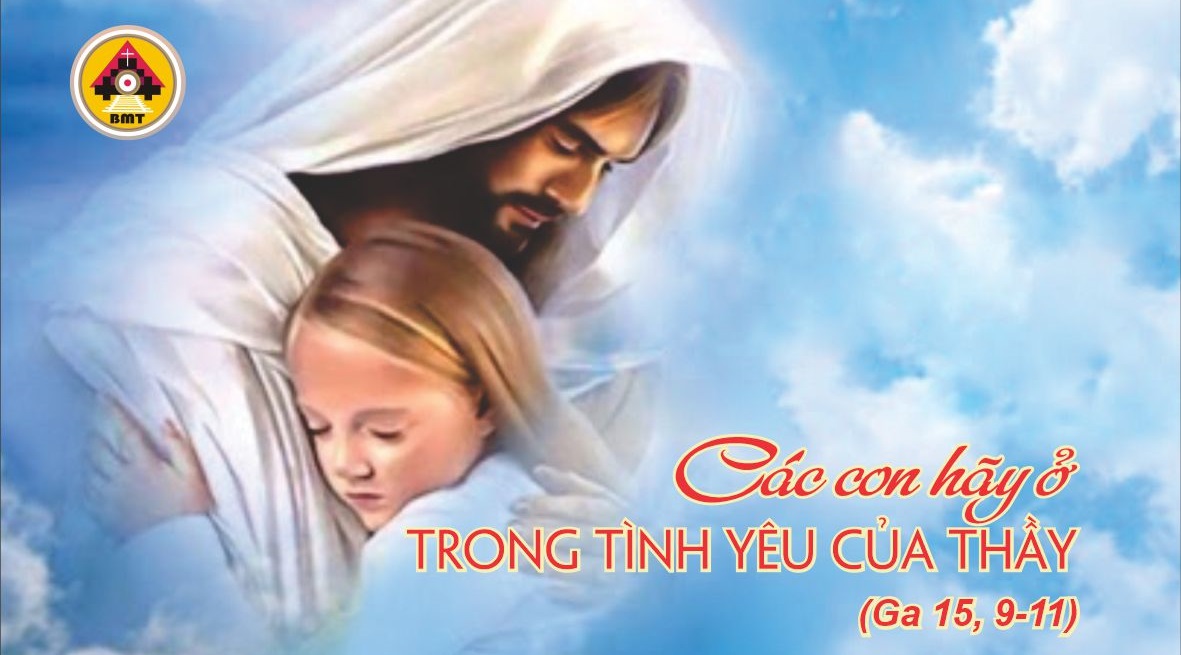 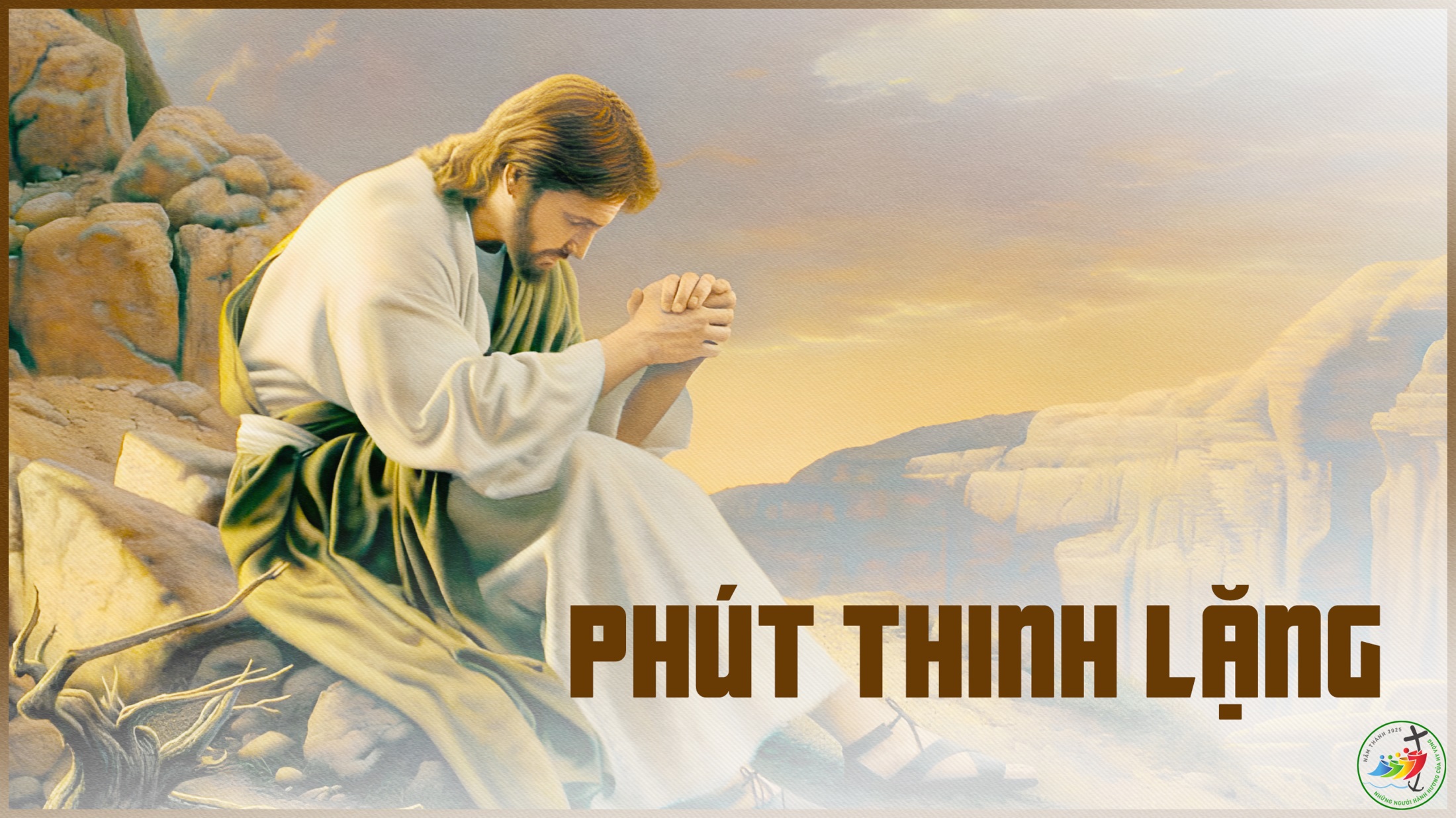 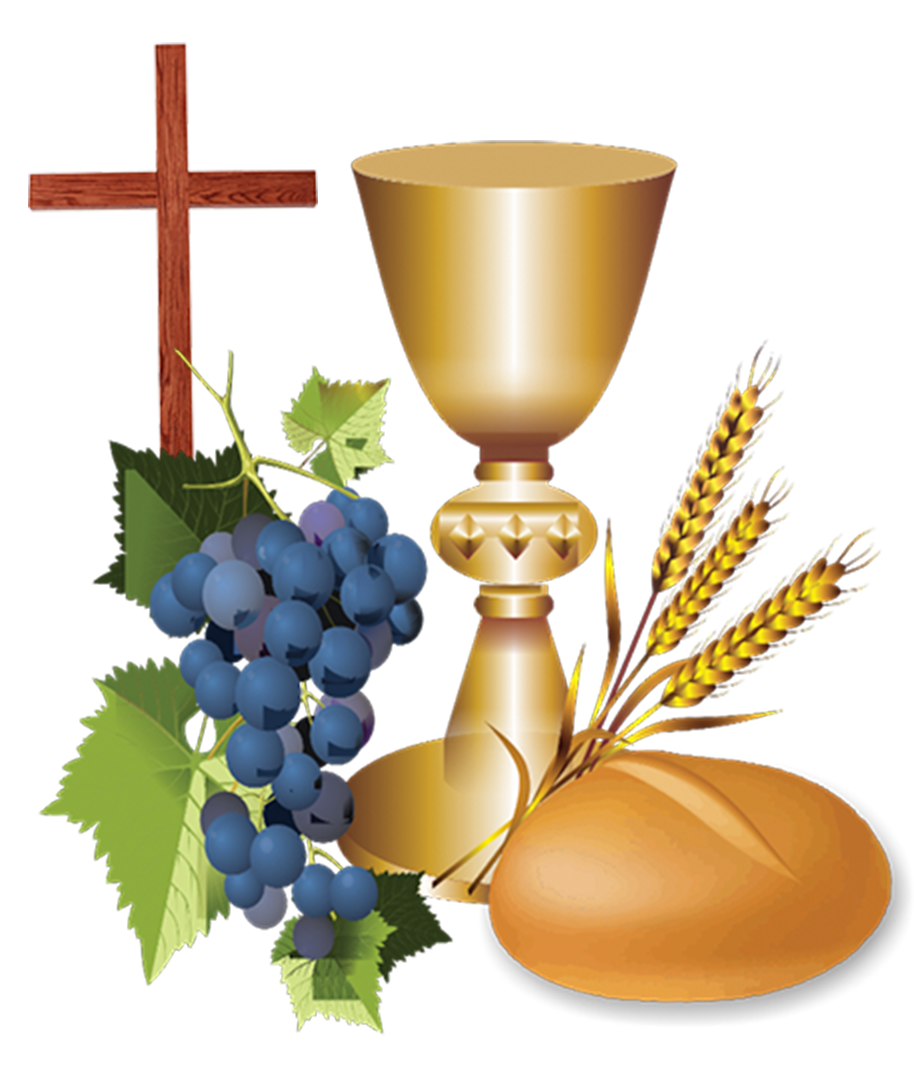 Ca Dâng Lễ
Ca Hiệp Lễ
Chúa phán: “Chính Thầy đã chọn các con từ trong thế gian, và đã cắt đặt để các con đi, và mang lại hoa trái, và để hoa trái các con tồn tại” – Alleluia.
Ca Kết Lễ
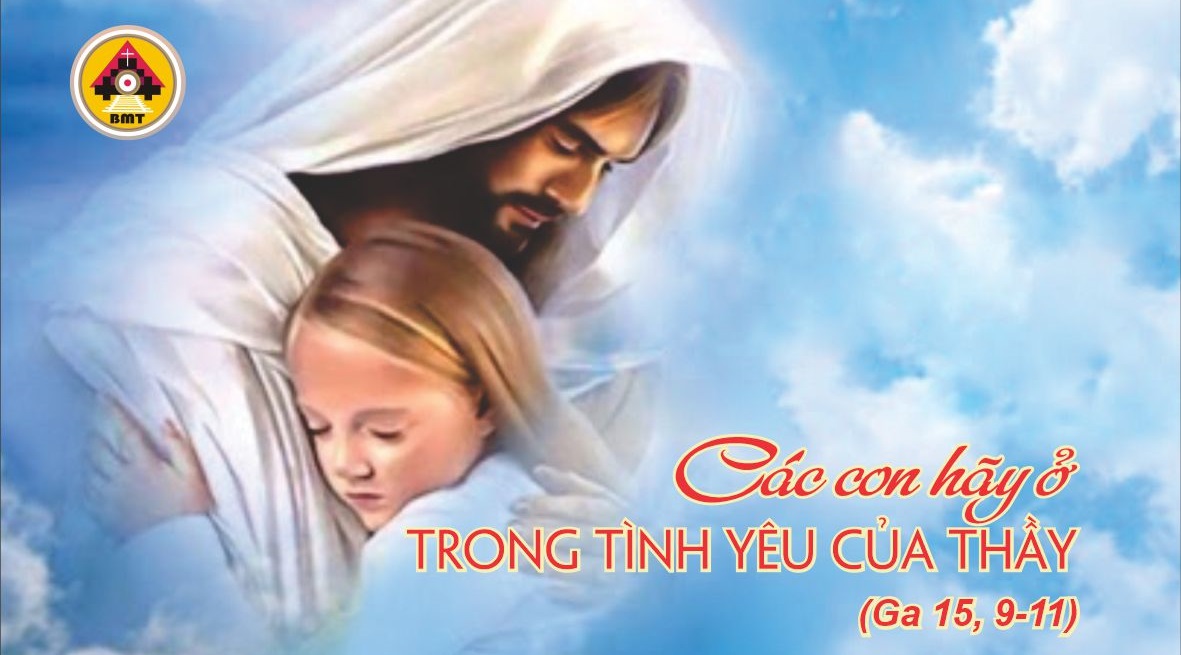 THỨ Tư TUẦN IV PHỤC SINH
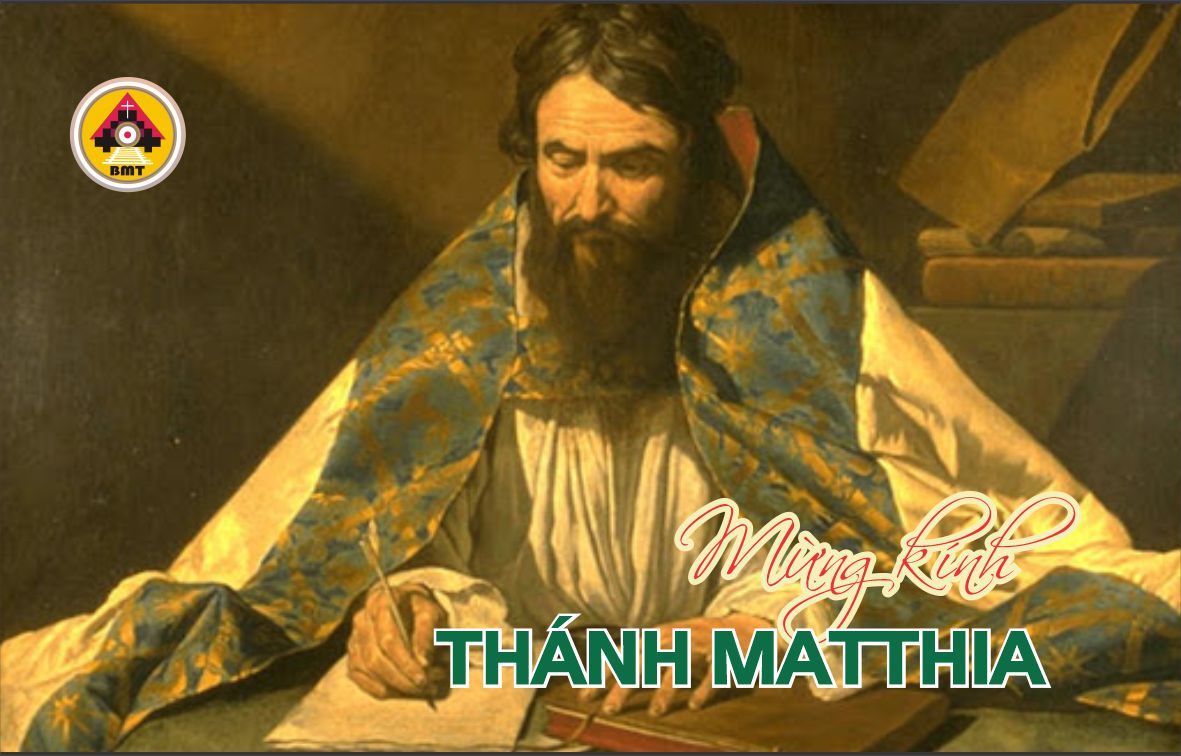 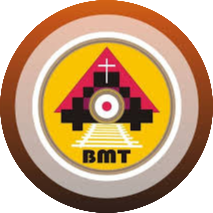 Ca Nhập Lễ
Không phải các con đã chọn Thầy, nhưng chính Thầy đã chọn các con, để các con đi và mang lại hoa trái và để hoa trái các con tồn tại – Alleluia.
Bài đọc 1. Cv 1, 15-17. 20-26“Mát-thi-a trúng thăm, ông được kể vào số mười một Tông Ðồ”.Bài trích sách Công vụ Tông Đồ.
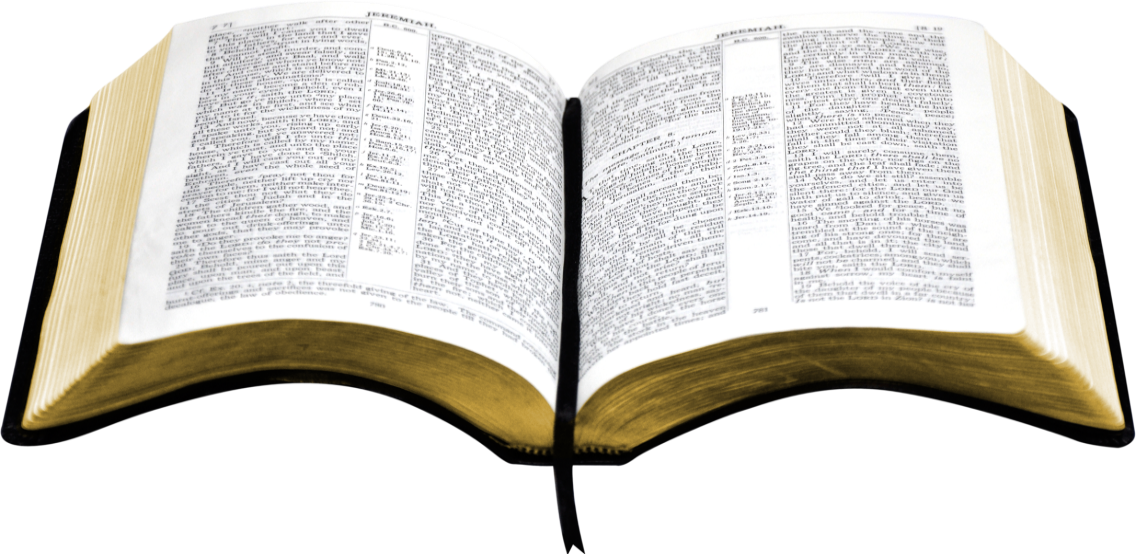 Đáp ca:
Tv 112, 1-2. 3-4. 5-6. 7-8
Ðáp: Chúa cho người ngồi với những bậc quân vương của dân Người (c. 8).
Alleluia: Ga 15, 16
Alleluia, alleluia! – Chúa Kitô, Ðấng tác tạo mọi loài, đã sống lại và đã xót thương nhân loại. – Alleluia.
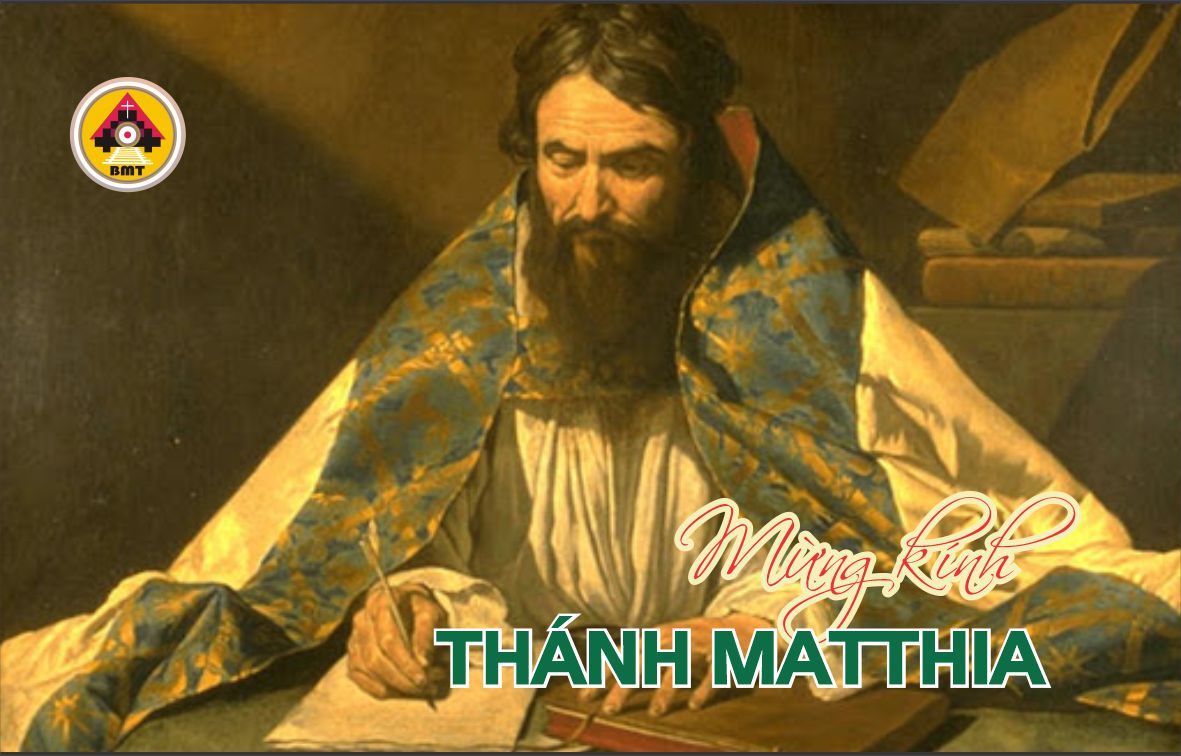 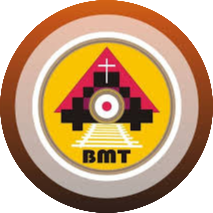 Phúc Âm: Ga 15, 9-17
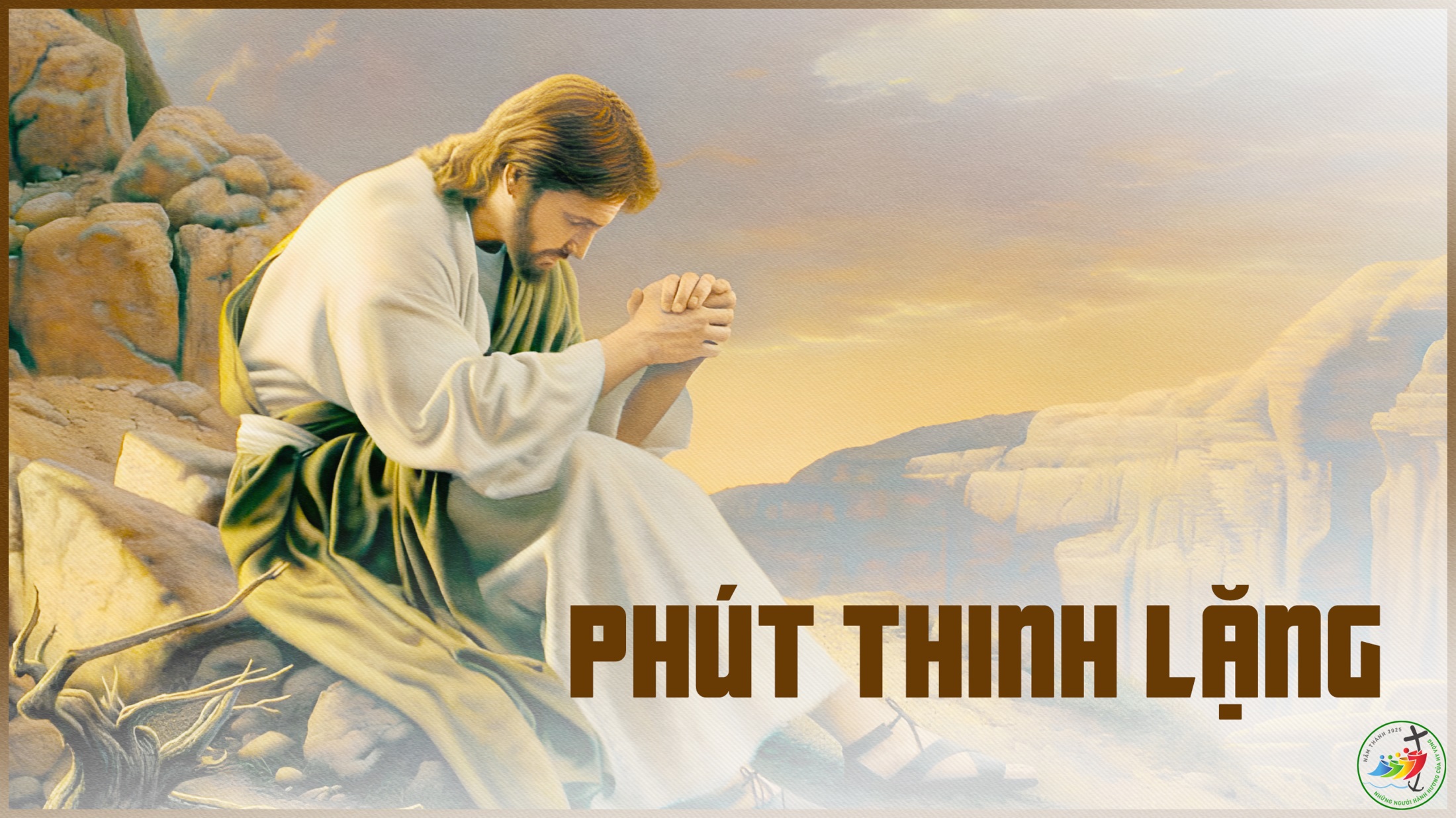 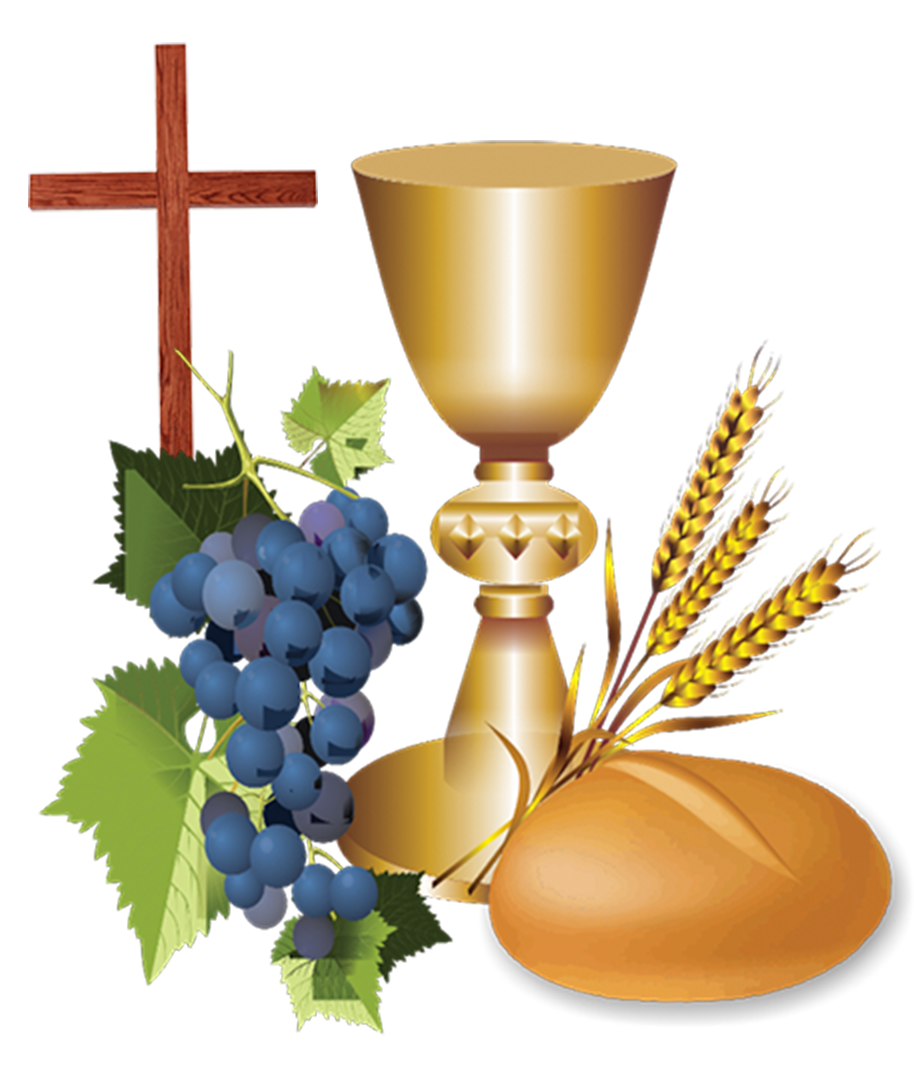 Ca Dâng Lễ
Ca Hiệp Lễ
Chúa phán: “Đây là lệnh truyền của Thầy, là các con hãy yêu mến nhau, như Thầy đã yêu mến các con”.
Ca Kết Lễ
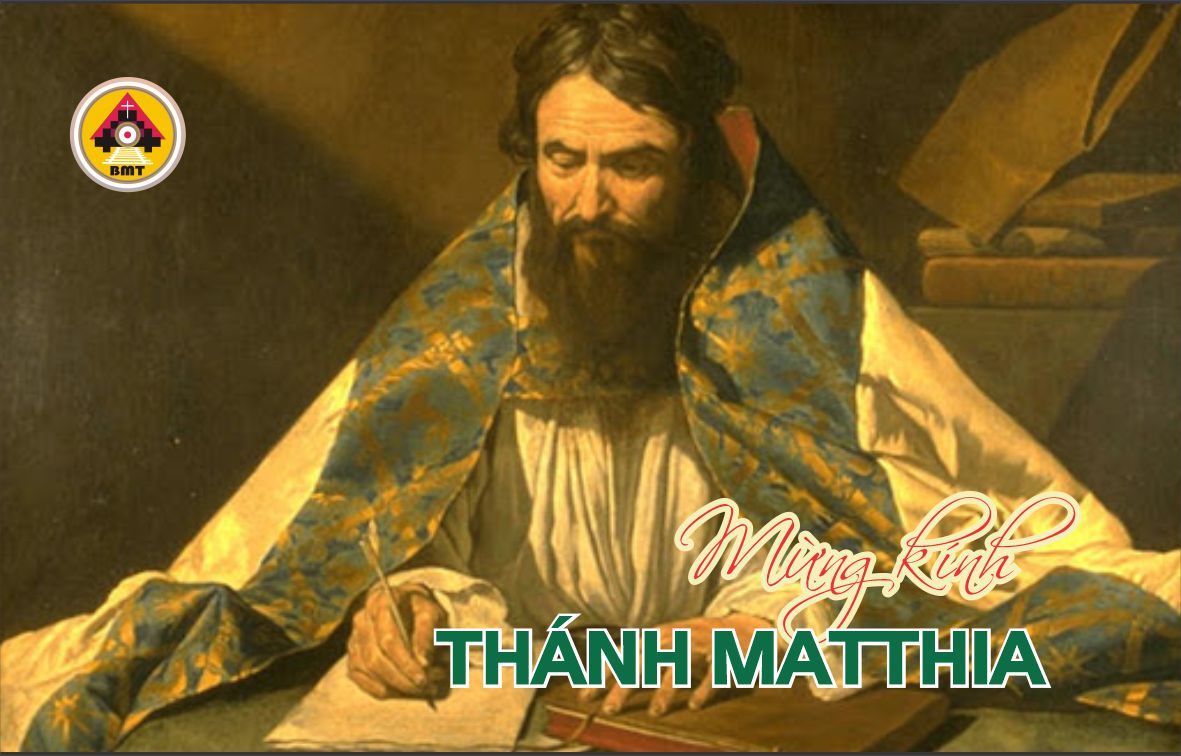 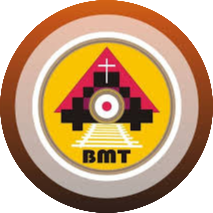 THỨ Tư TUẦN IV PHỤC SINH